Examples of animations made with FirstGlance in Jmol
The following animations were made easily from the Save Animation dialog, as illustrated at the end of this presentation.

Animations move only when the slides are projected!
1
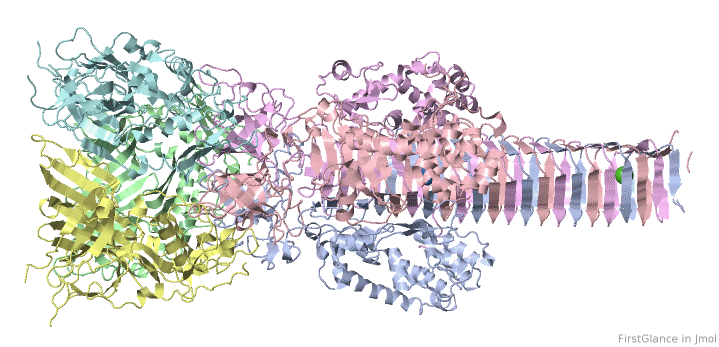 Bacteriophage T4 cell-puncturing protein (biological unit of 1k28)
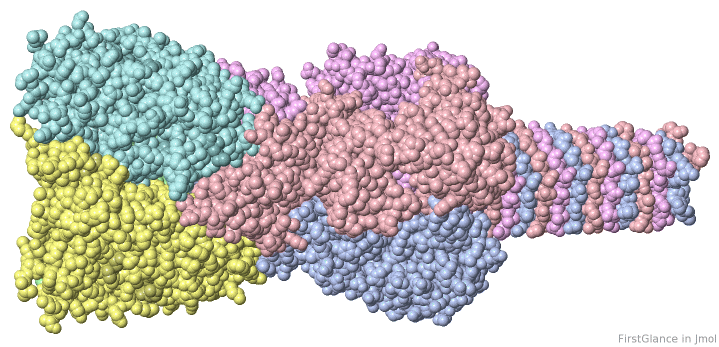 Here, each of the 6 chains is given a different color.
2
with MakeMultimer (Michael Palmer, Univ. Waterloo, Ontario, Canada)
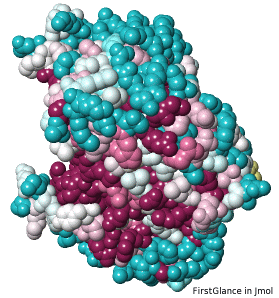 Enolase, an enzyme in glycolysis (4enl), showing evolutionary conservation of the catalytic pocket.
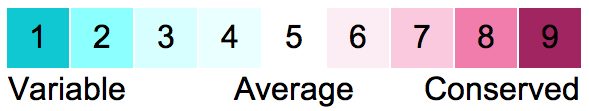 3
with ConSurf (Tel-Aviv University, Israel)
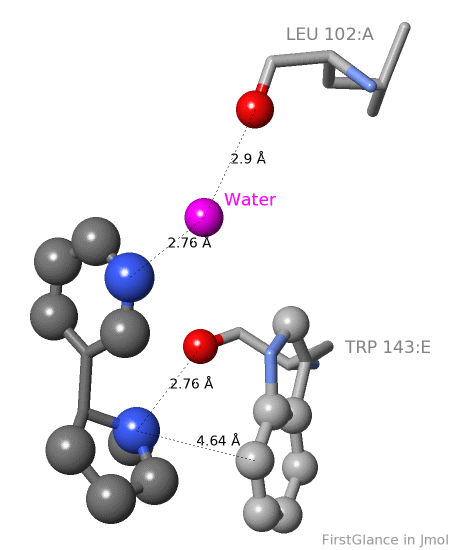 Nicotine bound to protein receptor (1uw6).
Top: Water bridge from N in nicotine to main chain O of Leu102.
Bottom: Cation-pi interaction (N in nicotine 4.59 Å from aromatic ring in Trp143), critical in nicotine addiction, responsible for millions of deaths annually.
Nicotine
4
using Tools, Contacts and Non-Covalent Interactions
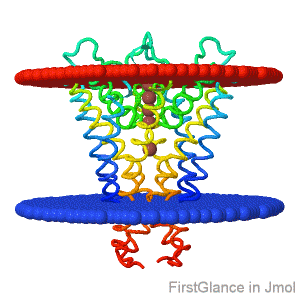 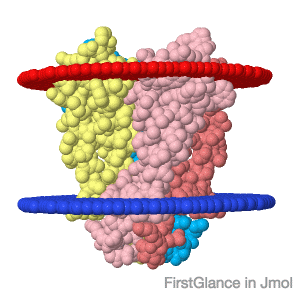 Potassium channel (1r3j) showing boundaries of lipid bilayer.
Outside boundary of lipid bilayer.
Inside boundary of lipid bilayer.
Potassium ion.
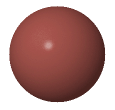 5
with Orientations of Proteins in Membranes (Univ. Mich.)
Gramicidin channel in lipid bilayer (theoretical model*).
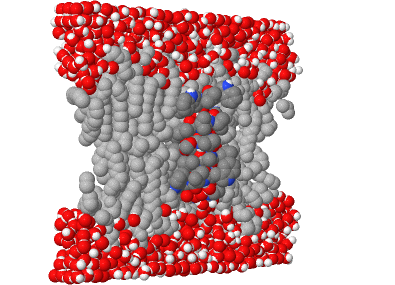 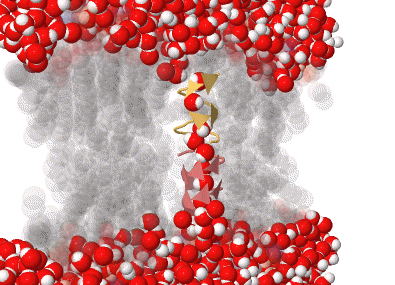 Lipid bilayer with gramicidin peptides surrounded by water.
Water occupying channel in gramicidin peptides embedded in lipid bilayer.
*Crouzy et al., Biophys. J. 67:1370, 1994.
6
capturing a customized from Proteopedia.Org (Method: Note A.)
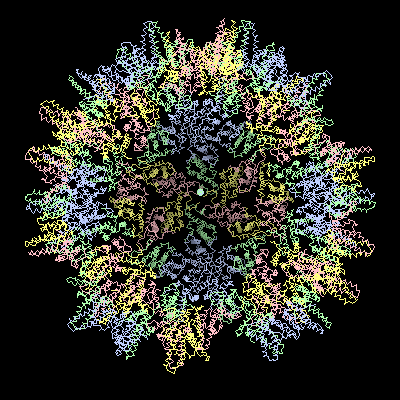 Human hepatitis B virus half-capsid
(biological unit of 2g33)
7
capturing a customized scene from Proteopedia.Org (Method: Note A.)
End of demonstration examples.

Slides beyond this point provide technical information about the methods employed in the previous slides.
8
Methods for Generating Animations in FirstGlance. I.
Display the molecular model of interest in FirstGlance in Jmol:
Enter a PDB code or
Upload a PDB file from your computer or
Specify the URL of a model online.
Render and color the model as desired using the many options in FirstGlance.
Click on Save Image or Animation for Powerpoint.
Click Save Animation.
Follow instructions in the lower left panel of FirstGlance.
Drag the saved GIF file and drop it into a slide in your presentation software (Powerpoint, Google Slides, Libre Office).
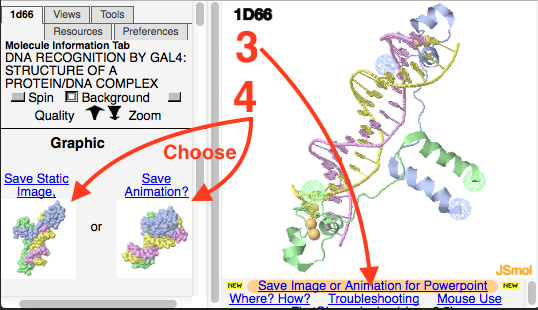 9
Methods for Generating Animations in FirstGlance. II.
Some of the animations shown here used models (PDB files) generated by resources outside of FirstGlance. These resources are all available from links in the Resources tab within FirstGlance, including:
MakeMultimer server to generate biological units.
ConSurf server to color by evolutionary conservation.
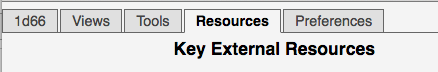 Orientations of Proteins in Membranes server for seeing boundaries of lipid bilayers.
Proteopedia.Org for customized molecular scenes.
As well as
Practical Guide to Homology Modeling (also explains how to find empirical models).
Predict intrinsically disordered regions of protein chains.
Evaluate model quality, including atomic clashes (MolProbity server).
10
Methods for Generating Animations in FirstGlance. III.
Note A: FirstGlance can be used to animate molecular scenes from Proteopedia.Org. Unlike FirstGlance, Proteopedia enables you to customize the rendering and coloring. Instructions.
11
The End
12